Unit 3 – Section 3 “Functions”
Objectives covered

The student will evaluate functions using order of operations.

The student will identify whether a relation or graph is a function.

The student will investigate functions using the vertical line test.
Functions
Vertical Line Test
Vertical Line Test: If an imaginary vertical line passes through just one point on the graph, then it is a function.  If it crosses more than one point, it is not a function.

Directions: Use the vertical line test to determine which of the following graphs are functions.
Y
Y
Y
Y
X
X
X
X
X- input
Y- output

When x is put into the function, use order of operations to find y.
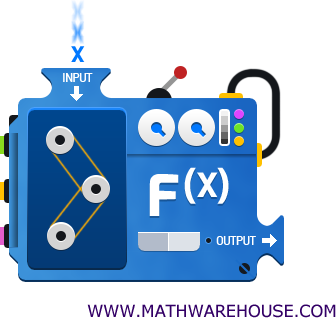 Y
Evaluating Functions
Cluster Examples
Closing Questions
Homework Assignment
Announcements